25th AnnualJohn O’Bryan Mathematics Contest
Two-Person Speed Competition
Basic Rules
Eight Questions; Three Minutes Each
NO CALCULATORS on the First Four Questions!
One Answer Submission Allowed Per Question; To Submit, Fold Answer Sheet and Hold Above Your Head for the Proctor; Answer must be submitted within 5 seconds of timer in order to count.
Scoring (Each Problem)
First Correct Answer = 7 points
Second Correct Answer = 5 points
All Other Correct Answers = 3 points
The Next Slide Begins The Competition.



This is a timer example:
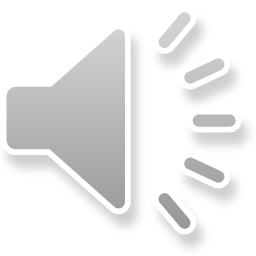 Question 1    (NO CALCULATORS)
120 students were provided a provided a choice of breakfast.  They had three choices:  fruit, cereal, and/or yogurt.  53 students had cereal, 47 students had yogurt, and 47 students had fruit.  Also, 38 students had only cereal, 12 students had yogurt and fruit but no cereal,    27 students had only fruit, and 25 students had only yogurt.  Find the number of students that chose not to have breakfast.
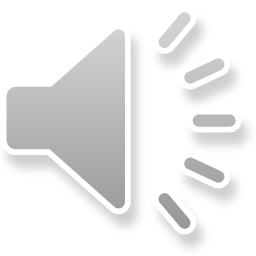 Question 1 (Answer)
3
Question 2    (NO CALCULATORS)
Given 9x – 4y = 7, let k be the value of y when x = –5. 
Let w be the value of p2 – 11 when p = – 3.  
Find the sum (k + w).
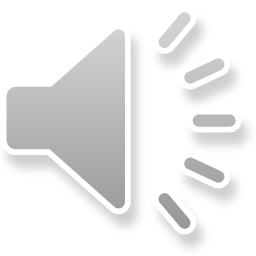 Question 2 (Answer)
–15
Question 3    (NO CALCULATORS)
Two students make a New Year’s resolution to get more exercise.  One student decides to go to a health club aerobics class every other day, and the other decides to go every third day.  They go together on January 2.  How many other days in January (31 day month) will they be in aerobics class together?
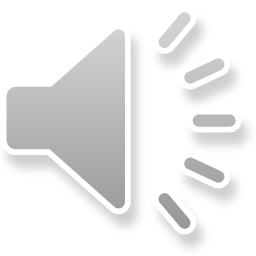 Question 3 (Answer)
4
Question 4    (NO CALCULATORS)
Let                                                 

Let  
    
Find the value of (k + w).  Express your answer as a common or improper fraction reduced to lowest terms.
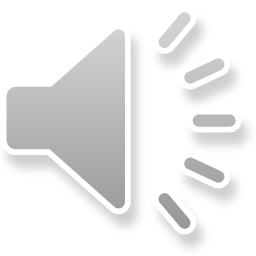 Question 4 (Answer)
31 / 6   

You may use calculators beginning with the next question.
Question 5    (CALCULATORS ALLOWED)
Find the absolute difference between the numerical area and the numerical perimeter of a rectangle with once side of length 12 and a diagonal of length 20.
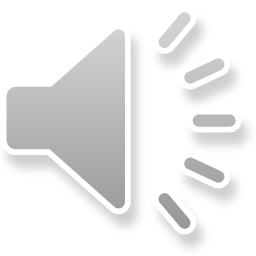 Question 5 (Answer)
136
Question 6    (CALCULATORS ALLOWED)
In                                                                     .  If k represents the slope of the altitude in          from vertex B and w represents the slope of the median in          from vertex B, find the product (kw).  Express your answer as a common or improper fraction reduced to lowest terms.
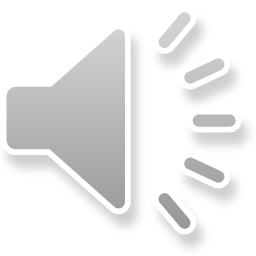 Question 6 (Answer)
2/15
Question 7    (CALCULATORS ALLOWED)
The areas of the three of the faces of a right rectangular solid are numerically 20, 45, and 50.  Find the numerical volume of this solid.  Express your answer in the form         .
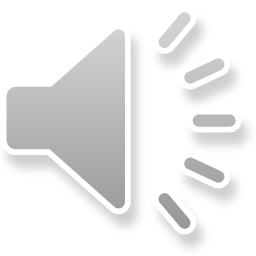 Question 7 (Answer)
Question 8 will be the final question.  Proctors will keep and total your answer sheets after you submit this question.  

Please remain in your seats until totals have been verified, as ties among the top three positions would be broken with tie-breaker questions.
Question 8    (CALCULATORS ALLOWED)
Alyssa flipped a fair coin three times, while Sally flipped another fair coin four times, each flip resulting in a head or a tail.  Find the probability that Alyssa and Sally flipped the same number of heads.  Express your answer as a common fraction reduced to lowest terms.
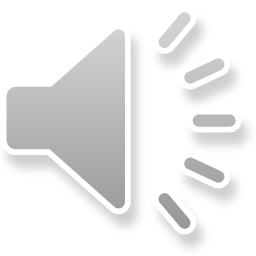 Question 8 (Answer)
35 / 128

This ends the competition unless there are ties; please remain while proctors total the scores.
Tiebreaker 1 (CALCULATORS ALLOWED)
In the State of Confusion, truck license plates are made with a combination of the digits 0-9 and the normal 26 letters of the alphabet.  License plate numbers consist of three different digits followed by two letters, except the letters O and I cannot be used (example plate: 834BB).  Find the number of possible license plates.
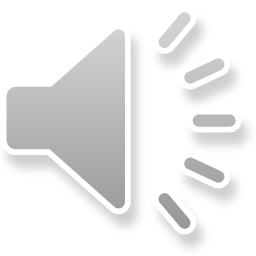 Question T1 (Answer)
414720
Tiebreaker 2 (CALCULATORS ALLOWED)
Find the value of 

               41five + 23seven

Give your answer in base nine.
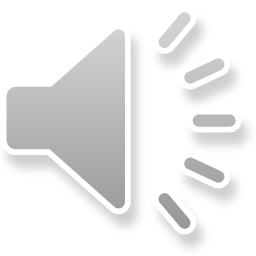 Question T2 (Answer)
42nine (base opt.)